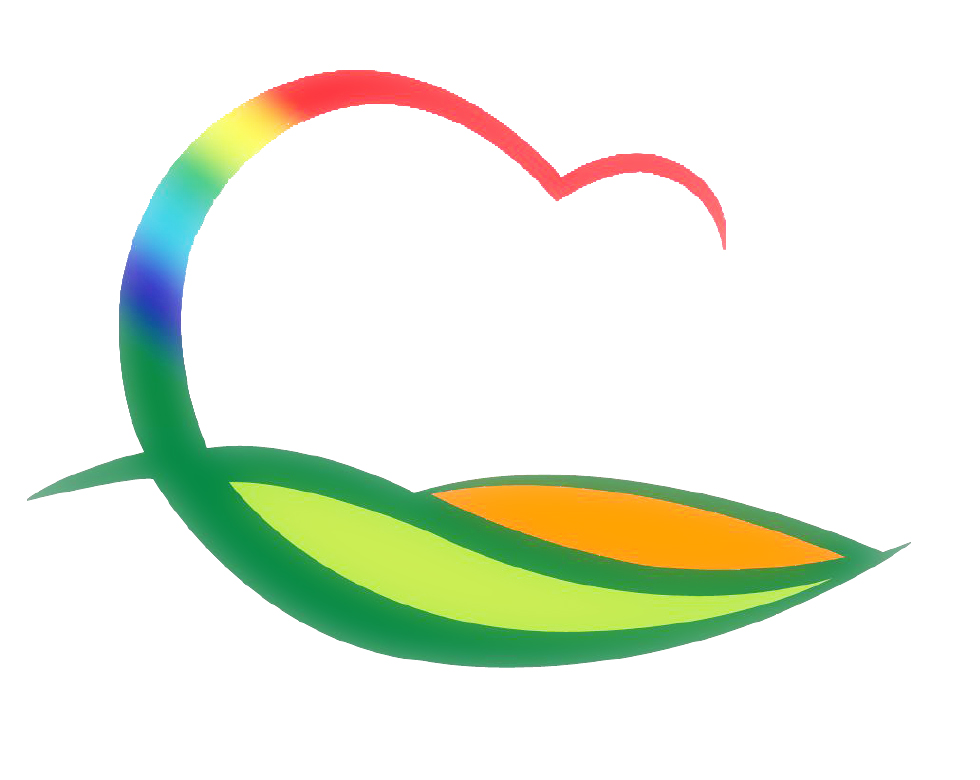 행   정   과
[Speaker Notes: 먼저, 지금의 옥천입니다.]
7-1. 2019년 연말 시상식
12. 30.(월) 14:00 / 대회의실 / 100명
공무원 및 민간인 표창     ※실과소장 배석
7-2. 2019년 종무식
12. 31.(화) 11:00 / 대회의실 / 250여 명(본청 및 의회 직원)
시상, 송년사, 송년연주, 송년인사
7-3. 2020년 시무식
1. 2.(목) 09:00 / 대회의실 / 250여 명(본청 및 의회 직원)
신년사, 신년인사
7-4. 2020 영동곶감축제 주민자치 자매결연단체 초청방문
1. 3.(금) 16:30 ~  / 읍면 주민자치 자매결연단체 30명
환영만찬, 축제 개막식 참관 등
7-5. 2020 영동곶감축제 자원봉사 종합안내 부스 운영
1. 3.(금)  ~ 1. 5(일) / 자원봉사자 30명(1일 2교대)
차 봉사, 축제 안내 등
7-6. 민간 및 사회단체 행사
7-7. 기타 현안업무
동계 학생근로활동 오리엔테이션 / 1. 2. (목) 10:00
   / 교육, 계약서 작성 등
축제 SNS 홍보단 부스운영 / 1. 3.(금) ~ 1. 5.(일) 
    / 영동군 SNS 포토존 운영 등  / 홍보단원 30명